paperChart で付属モジュール以外のプログラムを使用する
岡山ろうさい病院麻酔科
斎藤　智彦
オリジナルpaperChartに付属する機器モジュール
オリジナルに含まれる外部機器用モジュールは，専用のフォルダに含まれており，KS.exeを起動し選択すると，必要な情報が設定ファイルに記述されます
付属モジュールの例
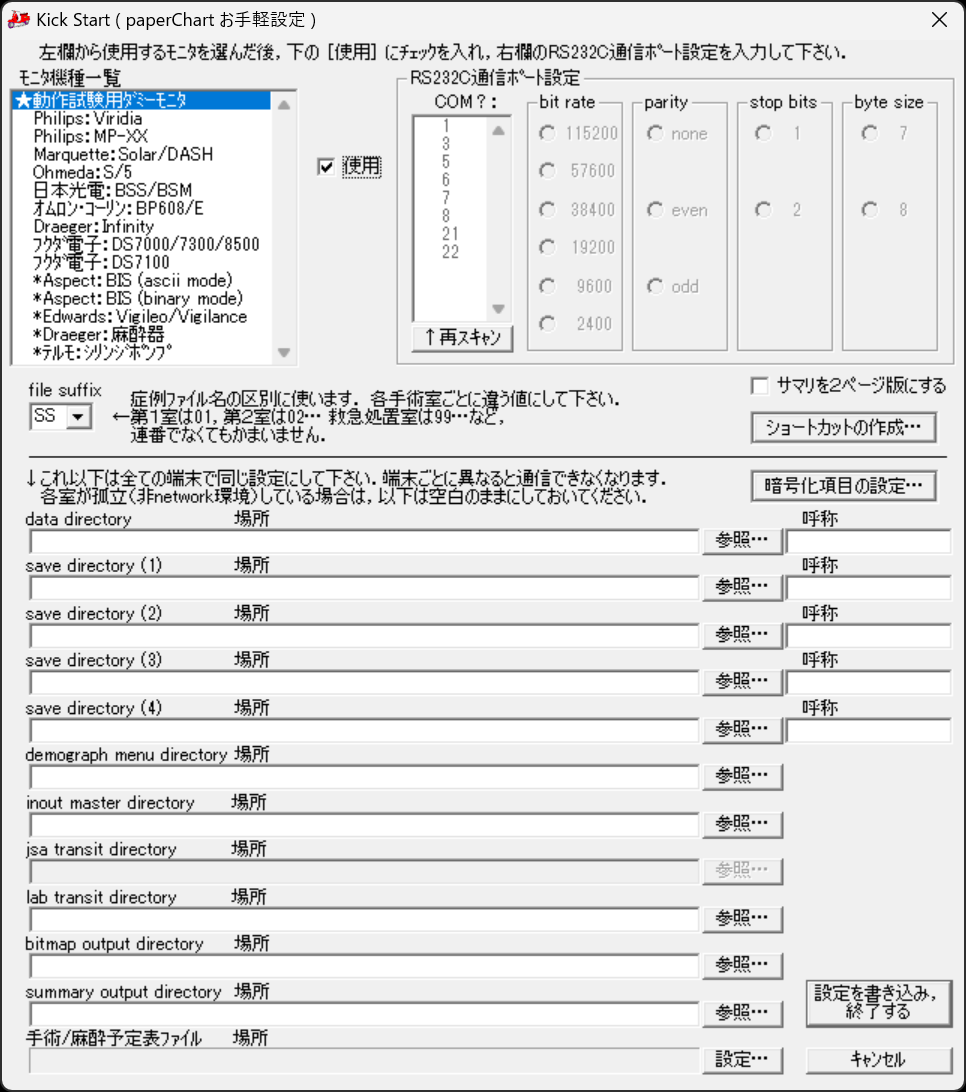 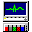 あらかじめ専用フォルダに配置されているモジュールが
メーカ名：型式をもとに一覧表示されている
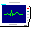 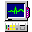 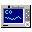 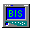 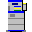 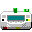 paperChartのモジュールと設定ファイル
paperChart の フォルダ構成
paperChart
ADM			管理者が変更すべき設定ファイル
BIN			paperChart を構成するプログラム
Monitors		外部機器から情報取得するモジュール（プログラム）
CONF			paperChart の動作を制御する設定ファイル
Monitors		各モジュールプログラムの設定ファイル
DATA			症例データファイル
LOG			一部の設定に必要なファイル
外部機器用モジュール	→ paperChart\BIN\monitors フォルダ	その設定ファイル	→ paperChart\CONF\monitors フォルダ
設定ファイルを見てみよう (dircnf.txt)
command
{
    new
    {
        //beginCommandNewDefinition (do not touch this bookmark line)
        module = monitors\dumb.exe /std_arg/ ;
        //endDefinition (do not touch this bookmark line)
        button
        {
            sheet = 記号 薬剤 属性 コメント ;
            left = 2310;
            right = 2508;
            top = 1790;
            bottom = 1840;
            background_color = 240 240 240;
            symbol = color 0 104 64;
            symbol = glyph 記録開始 40;
        }
    }

    append
    {
        //beginCommandAppendDefinition (do not touch this bookmark line)
        module = monitors\dumb.exe /std_arg/ ;
        //endDefinition (do not touch this bookmark line)
        button
        {
            sheet = 記号 薬剤 属性 コメント ;
            left = 2508;
            right = 2706;
            top = 1790;
            bottom = 1840;
            background_color = 240 240 240;
            symbol = color 96 96 0;
            symbol = glyph 記録再開 40;
}
    }

    stop
    {
        button
        {
            sheet = 記号 薬剤 属性 コメント ;
            left = 2706;
            right = 2904;
            top = 1790;
            bottom = 1840;
            background_color = 240 240 240;
            symbol = color 128 0 0;
            symbol = glyph 記録停止 40;
        }
    }

    open
    {
        module = OF.exe /std_arg/;
        button
        {
            sheet = 記号 薬剤 属性 コメント ;
            left = 2310;
            right = 2508;
            top = 1850;
            bottom = 1900;
            background_color = 240 240 240;
            symbol = color 0 0 0;
            symbol = glyph 開く 40;
        }
    }

}
設定ファイルを見てみよう	…重要な部分を抜粋
dircnf.txt
「記録開始」 ・・・ new の部分を詳しく見ると
command
{
    new
    {
        … (略) …
    }

    append
    {
        … (略) …
    }

    stop
    {
        … (略) …
    }

    open
    {
        … (略) …
    }
new
{
    //beginCommandNewDefinition (do not touch this bookmark line)
    module = monitors\dumb.exe /std_arg/ ;
    //endDefinition (do not touch this bookmark line)

    button
    {
        sheet = 記号 薬剤 属性 コメント ;
        left = 2310;
        right = 2508;
        top = 1790;
        bottom = 1840;
        background_color = 240 240 240;
        symbol = color 0 104 64;
        symbol = glyph 記録開始 40;
    }
}
記録開始
記録再開
記録停止
開く
module=xxxxx.exe を理解する
//beginCommandNewDefinition (do not touch this bookmark line)
module = monitors\dumb.exe /std_arg/ ;
//endDefinition (do not touch this bookmark line)
module = monitors\sample.exe /std_arg / /text_file/ port=COM3: ;
KS.exeが追加した行
手動で追加した行
//beginCommandNewDefinition と //endDefinition の間にKS.exeは設定を記述します
  手動で追加しても，KS.exeから再度設定すると消去されるので注意！
//endDefinition より後ろに記述した内容は KS.exeによる影響は受けません
   KS.exeを使用せずに設定するモジュールは，こちらに記述します
KS.exe による 設定前後を見てみると
右の設定から






新しい設定に変更
//beginCommandNewDefinition (do not touch this bookmark line)
module = monitors\dumb.exe /std_arg/ ; 
module = monitors\usp.exe /std_arg/ port=COM3: ; 
//endDefinition (do not touch this bookmark line)
module = monitors\csp.exe /std_arg/ port=COM5: ;
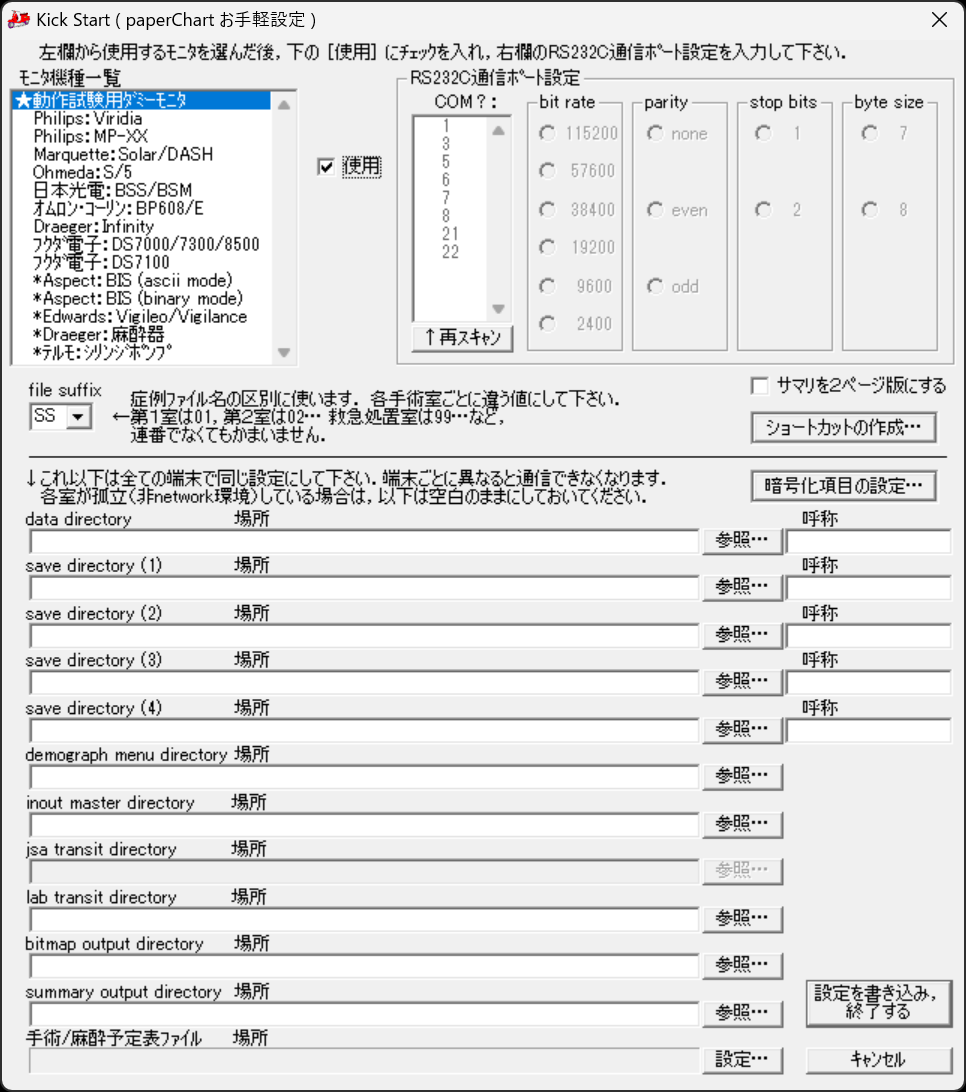 //beginCommandNewDefinition (do not touch this bookmark line)
module = monitors\ll.exe /std_arg/ port=COM3:/9600/n/2/8 ; 
//endDefinition (do not touch this bookmark line)
module = monitors\csp.exe /std_arg/ port=COM5: ;
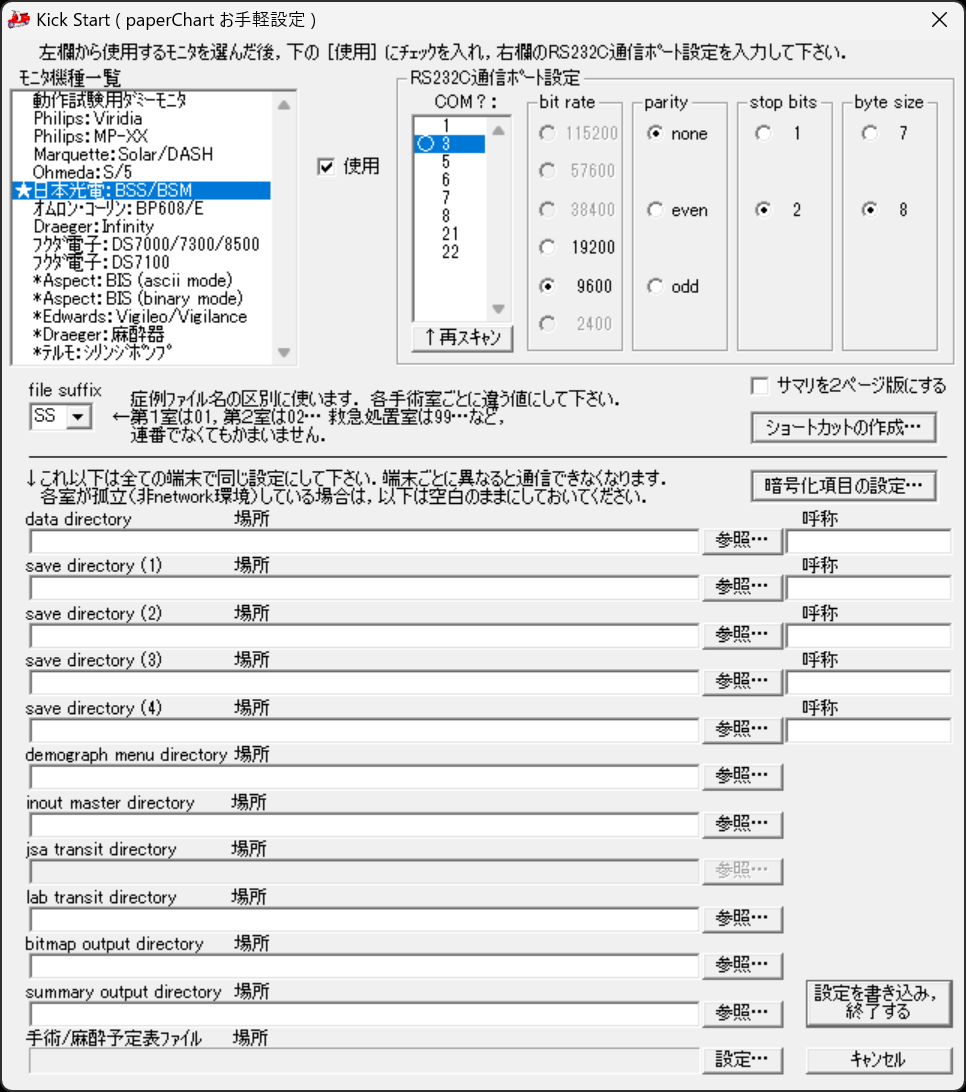 //endDefinition 以降に書かれた設定は残っている
/std_arg/ は必ず追加
/std_arg/ は，ボタンが押され，モジュールが起動されるときpaperChartに 接続するために必要な情報 に変換されます
paperChart (NV.exe) を識別するための情報
paperChart が起動された時刻
paperChart が起動してから経過した秒数
paperChart が再起動されているかどうか

/std_arg/ が指定されていないと，起動されたモジュールは paperChartにデータを送ることができません
paperChartへデータを送るモジュールの場合必ず指定します．
その他のパラメータは
モジュールに必要なポート番号
port=COMx:

paperChart が作成中のファイルは
/wna_file/
バイタル等のバイナリファイル
/text_file/
患者情報などが記載されたテキストファイル

/sw_xxxxxx/ パラメータは
モジュールが起動するときの表示条件
通常指定しなくても大丈夫です
Portには，COM番号の他，ボーレートや
データ長などの情報が必要な機種があります
作者 越川氏がDircnf.txt に記載したメモ
// 以下，実行コマンド書き順おぼえがき
// command = exe
//     /std_arg/
//     /wna_file/
//     /text_file/
//     /sw_shownormal/
//     /sw_showminimized/
//     /sw_showmaximized/
//     /sw_minimize/
//     /sw_maximize/
//     /sw_hide/
//     ;
PpcCtrl.dll と .net Framework
新しいモジュールは，.net Framework を使用しているため，バージョン4.6以上の .net Framework が必要となります
Windows 10以降であれば標準で搭載されています
それ以前のWindowsでは，Microsoftのサイトから .net Framework 4.8.x をダウンロードしインストールします

演者 斎藤 が作成した新しいモジュールは，paperChartとの通信に，PpcCtrl.dll を使用します．モジュールと同じフォルダに保存してください 	(通常は paperChart\BIN\monitors フォルダです)
モジュール用設定ファイルについて
新しいモジュールの設定ファイルは，モジュール名.txt というファイルが多いですが，USP.exe → pump.txt のように一部例外もあります
他の設定ファイルと同じく，必ず テキストエディタで編集してください
paperChart と連携させて使用する場合， paperChart\CONF\monitors フォルダに保存します（前述）．
モジュール単独で動作チェックをする場合は，同じフォルダに
	モジュールプログラム (USP.exe, MaRoot.exe など)
	モジュール設定ファイル (pump.txt, MaRoot.txt など)
	共通モジュール (PpcCtrl.dll)　 が存在すれば，実行ファイルを起動するとモニターとの通信を確認することが
　　できます． (簡単なウィンドウが表示され，通信内容が表示されます)
paperChart で 利用できる 新しい(追加)モジュール
設定ファイルの内容	(例： MaRoot.txt と Accumil.txt)
// MaRoot.txt:   Masimo Radical7 and Root用データ収集モジュール

// 設定項目は必ず１行で記載してください． '//' 以降はコメントとして無視されます
// 改行あるいは空白だけの行も無視されます

// このファイルによる設定で，数値データとしてpaperChartに送信されます．
// （バイタル欄でマウスオーバーすると 測定値がポップアップされます）
// バイタル欄にデータをプロットするためには
//  parcnf.txt の parameters 内で シンボル を定義し(必須です)，
//  abscissa 内の period_duration で，表示する周期と区間を指定する必要があります
// parcnf.txt の記載方法は，マニュアル「設定ファイルの書き方」を参考にしてください

// Masimo Root 本体からは，メーカーの用意する USB-シリアル変換アダプタ
// 接続はストレートケーブル．USB-シリアルアダプタにはジェンダーチェンジャーが必要
Startup=Hide
port=COM5:		// 使用するシリアルポート．dircnf.txt の port=指定が優先されます
baud=115200		// 通信に使用するBaudRate．921600(*), 230400, 115200, 57600, 

// ASCII 1 で出力される項目と 対応する paperChartの項目名,単位コード
// マッピング情報は
//   測定項目=paperChartでの項目名，単位(コード)
SPO2=SpO<sub>2</sub>,0x0220
BPM=PR,0x0aa0
PI=Pi,0x0200
SPHB=Sp<sub>Hb</sub>,0x0840
SPOC=Sp<sub>OC</sub>,0x1912
PVI=PVi,0x0200
ORI=ORi,0x0200
RR=RRa,0x0ae0
//EXC,0800000
//EXC1,00000000
//EXC2,00000000
//ACSEXC,00000000
eegPSI=PSi,0x0200
eegEMG=EMG,0x0220
eegSR=SR,0x0200
// Accumil.txt:	フクダコーリン Accumil データ収集モジュール

ListenPort=4601	// Accumil N の場合は，このモジュールの待ち受けポート
Startup=Show		// Show|Visible or Hide ... NVから起動した場合の表示モード 

// ‘//’ 以降はコメントで，そのモジュールに関連する内容が記載されています 
// … 一部略

//[ITEM]
147842=HR		// MDC_ECG_HEART_RATE, 264864
148066=PVCs		// MDC_ECG_V_P_C_RATE
//108=Pauses		// MNDRY_ECG_PAUSE_RATE
//352=VPBs		// MNDRY_ECG_VPB_RATE
//298=Couplets		// MNDRY_ECG_COUPLETS_RATE
//299=MissedBeats	// MNDRY_ECG_MISSED_BEATS_RATE
//302=RonTs		// MNDRY_ECG_P_V_C_RonT_RATE
//151578=RRimp	// MDC_TTHOR_RESP_RATE

150456=SpO<sub>2</sub>,%	// MDC_PULS_OXIM_SAT_O2, 
149530=PR		// MDC_PULS_OXIM_PULS_RATE
150488=PI		// MDC_BLD_PERF_INDEX
//364=PRart		// MNDRY_BLD_PULS_RATE_ART_ABP

150301=NIBP|s		// MDC_PRESS_CUFF_SYS
150303=NIBP|m		// MDC_PRESS_CUFF_MEAN
150302=NIBP|d		// MDC_PRESS_CUFF_DIA
//149546=PRnibp	// MDC_PULS_RATE_NON_INV

150037=ART|s		// MDC_PRESS_BLD_ART_ABP_SYS
150039=ART|m		// MDC_PRESS_BLD_ART_ABP_MEAN
150038=ART|d		// MDC_PRESS_BLD_ART_ABP_DIA
150017=IBP|s		// MDC_PRESS_BLD_SYS
150019=IBP|m		// MDC_PRESS_BLD_MEAN
150018=IBP|d		// MDC_PRESS_BLD_DIA
// 以降は コメント ですので，無視して構いませんが，
コメント部分に接続関する情報が記載されていることがあります
一度は目を通しておいてください
設定に必要な最低限の項目を
確認してください
パラメータは１項目１行で記載します
モニター機器から取得できるパラメータはあらかじめ記載していますが，作者の判断であまり使用しないと思われるパラメータはコメントアウトしています．
必要に応じて，コメントの追加・削除を行ってください
設定ファイルのポイント
// 以下はコメントで，ファイルの前半には接続時の注意点が記載されている
使用するケーブルや，接続条件などが記載されています
モジュールが使用するCOMポート，ボーレート，ポート番号を設定
シリアル接続の場合  port=COM3: ,   baud=19200   など
TCP接続(サーバの場合)  ListenPort=4601　　など
起動時の表示状態を設定する
Startup=Visible / Show / Hide
paperChart から起動せずに単独起動した場合，設定値に関わらず，常に表示されます
パラメータは，あらかじめ取得可能な項目を設定ファイルに記載している
項目数が多いため，あまり使用しないものは // でコメントアウトされています
利用する項目はコメントを外し，必要のない項目は // を追加してコメントアウトします
メーカからの通信仕様書を取り寄せると，さらに詳しく設定できる場合があります
パラメータは，必ず１行で記載
取得項目（コード）=paperChart項目名，単位名(コード)，変換係数 となっています
設定のチェック
モジュールを単独起動する
paperChart を動作させなくても，paperChart/BIN/monitors フォルダのモジュールをダブルクリックすると，該当モジュールは単独起動されます
ステータスバーに，使用しているポート番号の他，接続に必要な情報が表示されます
単独起動時は，「Open」 ボタンで通信を開始します
paperChart が記録中の場合，後から単独起動させても，データが送られます




paperChart/CONF/dircnf.txt に モジュール起動の設定を記述する
command ブロック内の new および append ブロックに module=xxxxを記載します
module=xxxx  port=COM3:; のように module行に記載された ポート番号が優先されますmodule行で port ポート番号指定が無い場合のみ，設定ファイルの port指定が使用されます
dircnf.txt に 自動起動設定を記載せずに 手動起動とすることで，
必要時のみモジュールを利用することができます
（モジュール起動のショートカットをデスクトップに作成しておくと便利）
PpcCtrl.dll のバージョンについて
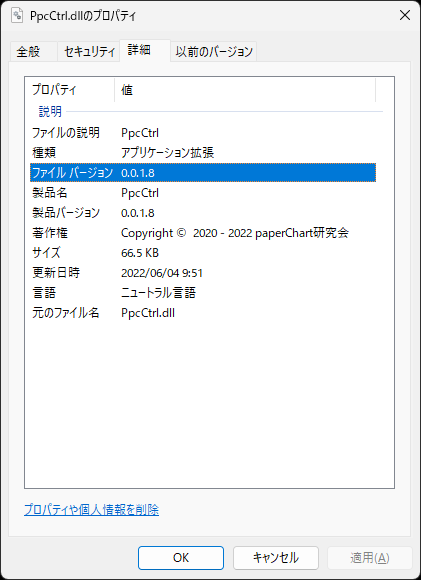 paperChart との通信に使用される PpcCtrl.dll は，新しいモジュール作成時，更新されることがあります
全モジュールで共通使用されるため，最新バージョンを使用する必要があります
古いモジュールでは，新しい PpcCtrl.dllと相性が悪い場合があるため，PpcCtrl.dll のバージョンが変更された場合，他のモジュールプログラムも，最新のバージョンを使用することをお勧めします
バージョンを確認するには，モジュールを右クリックし 「プロパティ」を選択，表示されたダイアログの「詳細」を確認してください
動作しない場合など，ファイルバージョンと，更新日時を添えて連絡いただけると対応できる場合があります
まとめ
オリジナルの paperChart が提供するモジュール以外に，新しいモニター機器に対応したモジュールを提供しています（paperChart研究会として 演者 斎藤が中心となって開発しています）
モジュールと設定ファイルを適切に配置，編集すれば，新しい機器からデータ取得することが可能となります
新しいモジュールは，https://paperChart.net で提供します
現在対応していない機器に対応するモジュール開発希望があれば，admin@paperChart.net までメールで連絡お願いします（メーカからの情報開示が必要となります．すべての機種に対応できるわけではありません）
paperChartは，みなさまの協力のもと，今後も進歩を続けてゆきます